Termodinamica chimica
La termodinamica è quella disciplina scientifica che si occupa degli aspetti energetici delle trasformazioni chimiche e fisiche.
Qualche esempio: La legna viene bruciata, ovvero subisce il processo chimico di combustione: l’energia immagazzinata nei legami chimici diventa calore liberato. 
Nella batteria del telefono, processi elettrochimici producono l’energia necessaria a farlo funzionare. 
Nei complessi processi biochimici, gli esseri viventi utilizzano il cibo come fonte di energia, convertendola e immagazzinandola attraverso processi chimici, per poi utilizzarla al bisogno. 
Tutti i processi, indipendentemente dalla loro natura, devono sottostare alle leggi della termodinamica, che regolano tutti gli scambi energetici.
I processi chimici coinvolgono due tipi principali di energia:
Energia cinetica, associata al moto delle molecole 
Energia potenziale chimica, immagazzinata nei legami della molecola.
Un sistema è una parte finita e determinata di mondo fisico in cui si intende studiare gli scambi energetici. Tutto il resto del mondo fisico si definisce ambiente.  
Sistema + ambiente = universo
AMBIENTE
SISTEMA
UNIVERSO
Un sistema può essere:
CHIUSO: 
scambia energia ma non materia con l’ambiente
ISOLATO: 
non scambia né energia né materia con l’ambiente
APERTO: 
scambia sia energia che materia con l’ambiente
AMBIENTE
AMBIENTE
AMBIENTE
energia
energia
energia
SISTEMA
ISOLATO
SISTEMA
CHIUSO
SISTEMA
APERTO
Legge fondamentale (principio zero) della termodinamica:
L’energia non si crea nè si distrugge, perciò l’energia totale dell’universo, data dalla somma dell’energia del sistema più quella dell’ambiente, non cambia.
materia
materia
materia
Funzioni di stato
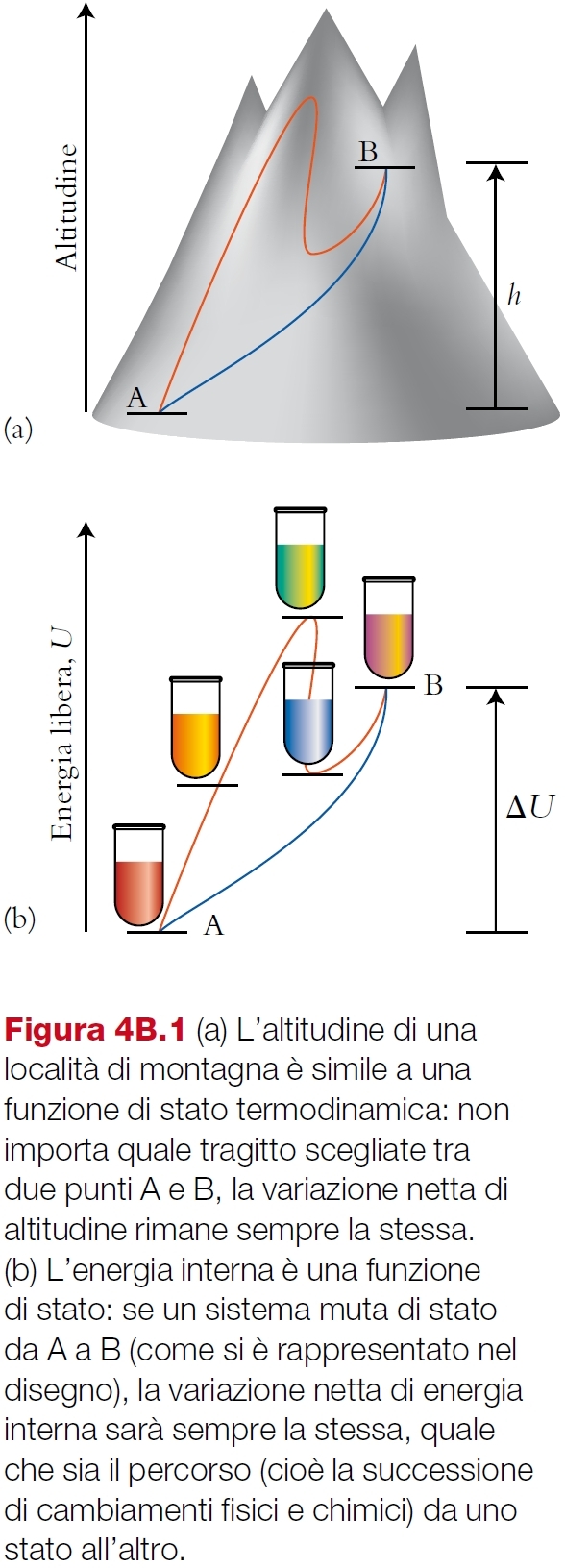 Lo stato di un sistema può essere definito attraverso grandezze fisiche che vengono chiamate funzioni di stato. Le funzioni di stato dipendono solo dallo stato del sistema, e non da come il sistema ha raggiunto quello stato (processo chimico/fisico).
Quando in un sistema avviene un processo, definiamo uno stato iniziale e uno stato finale attraverso le funzioni di stato. Il valore delle funzioni di stato è indipendente dal percorso che il sistema segue per arrivare alla condizione finale.
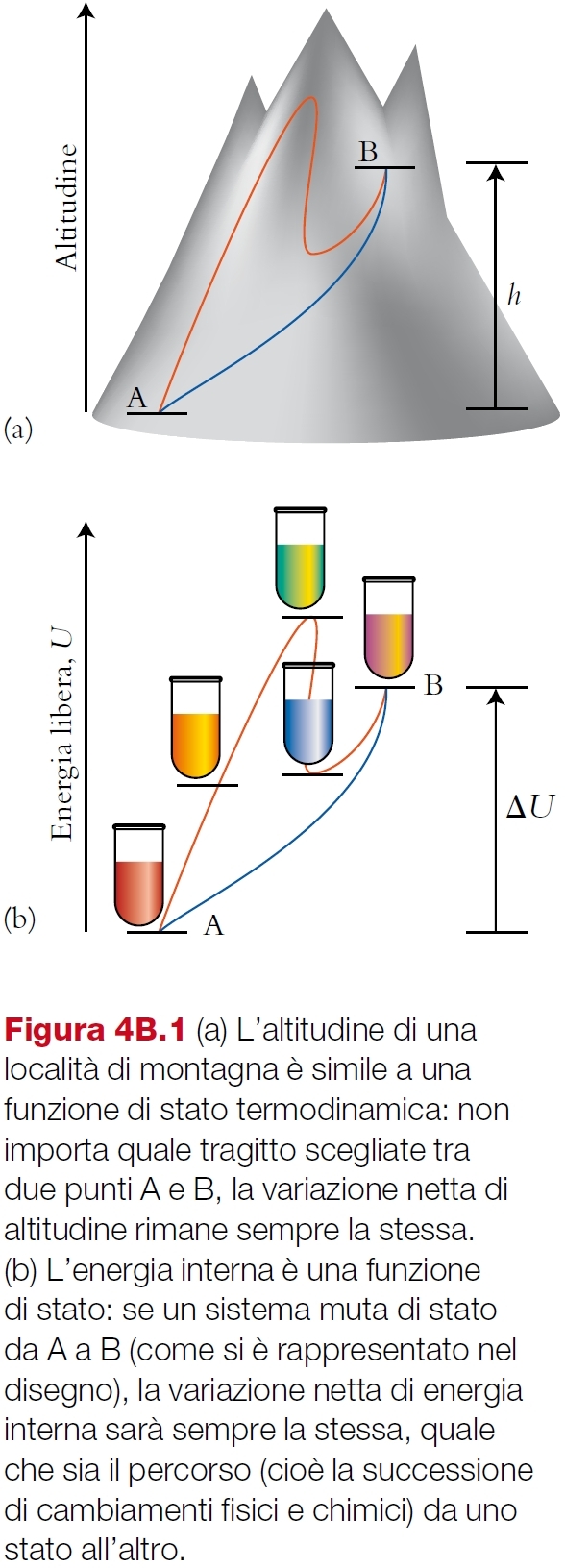 Alcune funzioni di stato: 
tempertura (T), volume (V) e pressione (p), sono presenti nell’equazione di stato dei gas. 
l’energia interna (U) è la somma dell’energia potenziale e dell’energia cinetica (interna al sistema) del sistema.
Primo principio della termodinamica
L’ Energia interna (U) non è conoscibile. 
Si può però calcolare la differenza DU tra due stati del sistema.
L’energia interna può essere scambiata sia come calore sia come lavoro.
energia
energia
DU > 0
DU < 0
Il calore è una forma di energia e quindi si misura in Joule (J). Tuttavia, un'unità di misura molto usata è anche la caloria, cal, definita come la quantità di calore necessaria per riscaldare 1 g  di acqua da 14.5 °C a 15.5 °C ; per la conversione tra cal e J: 
  				1 cal = 4.184 J
convenzioni sui segni:
è negativo ciò che esce dal sistema
è positivo ciò che entra nel sistema
q > 0
q < 0
sistema
w > 0
w < 0
Entalpia
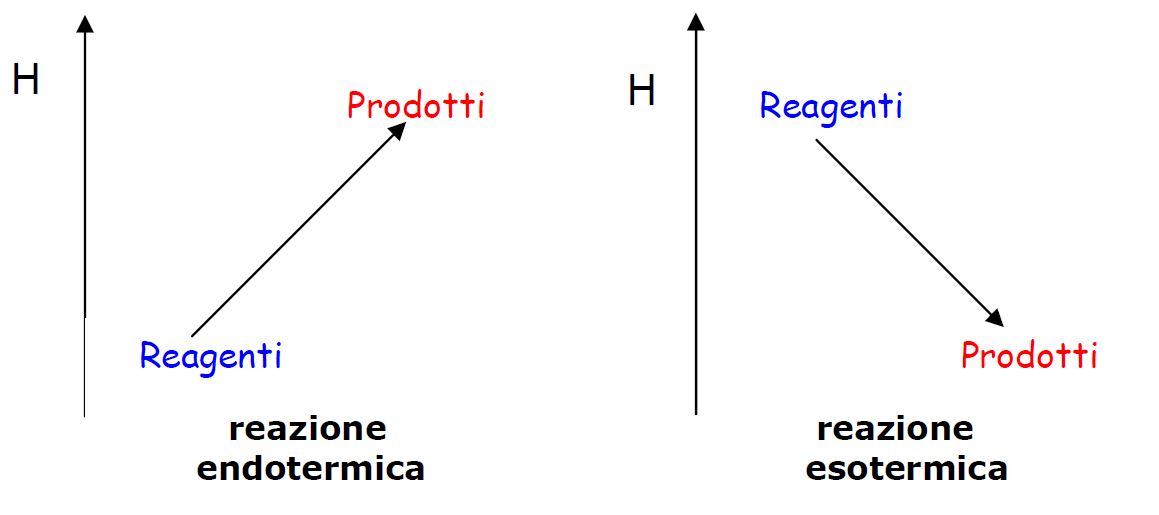 Condizioni standard
Per una generica reazione, ad esempio:
2A + B → 3C + D                La variazione di entalpia molare standard di reazione è data da:
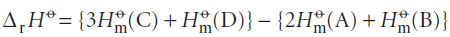 Entalpia molare standard di formazione
La variazione di entalpia che si ha quando una mole di un composto si forma in condizioni standard a partire dagli elementi costituenti viene chiamata entalpia molare standard di formazione e viene indicata col simbolo ΔfH0. 
	H2 (g) + ½ O2 (g) = H2O (l) 	 	ΔfH0 = - 285.8 kJ/mol 
L'entalpia molare standard di formazione è stata determinata per moltissimi composti. Chiaramente, per come è definita, l'entalpia molare standard di formazione degli elementi puri è nulla.
Legge di Hess
Inoltre, sempre come conseguenza della legge di Hess, la variazione di entalpia per una reazione qualsiasi può sempre essere scritta in termini delle entalpie di formazione dei reagenti e dei prodotti:
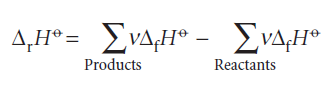 Entropia
Un cubetto di ghiaccio a temperatura ambiente in un bicchier d’acqua si scioglie, il processo è endotermico. Il processo inverso non avviene, nonostante sia in grado di liberare calore. 
Un pezzo di metallo caldo cede sempre calore all’ambiente esterno fino a portarsi alla stessa temperatura dell’ambiente. Il processo contrario, in cui il metallo  temperatura ambiente si scalda sottraendo calore all’ambiente, non avviene mai. 
Il valore dell’entalpia NON permette di definire se una reazione è spontanea.
Allora cosa determina la direzione di un processo spontaneo?
Per definire un criterio di spontaneità, si utilizza una nuova funzione di stato, chiamata  entropia (S). L’unità di misura dell’entropia è J/K (Joule/Kelvin).
dS = dqrev/T           Definizione termodinamica di entropia
S = k lnW              Definizione statistica di entropia
Secondo principio della termodinamica
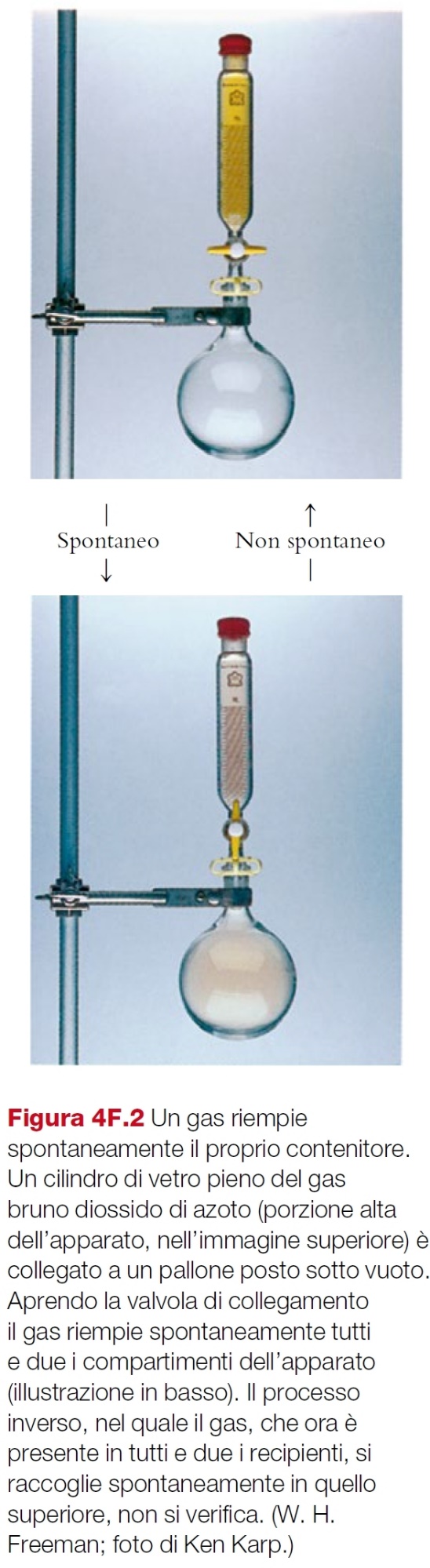 Energia libera di Gibbs
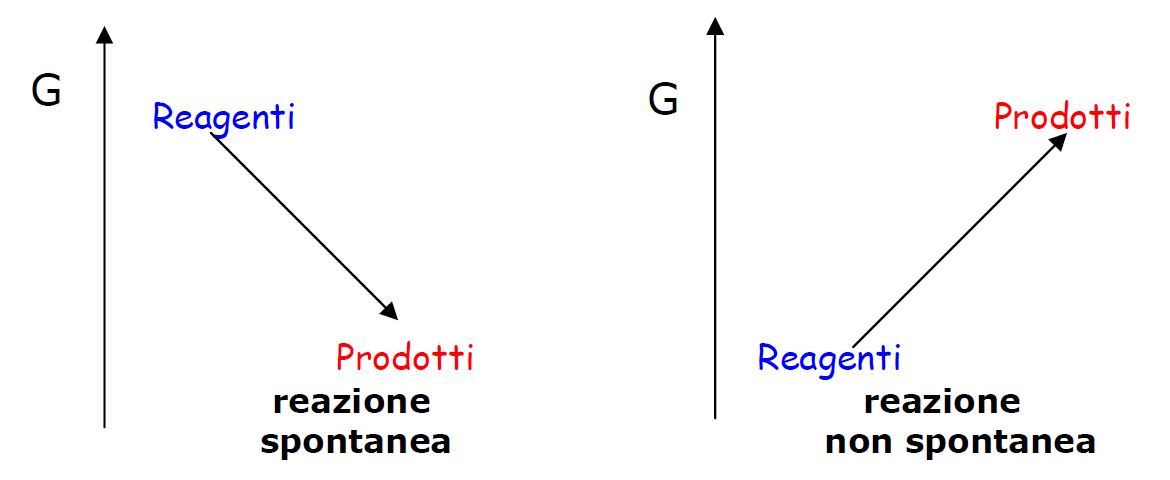 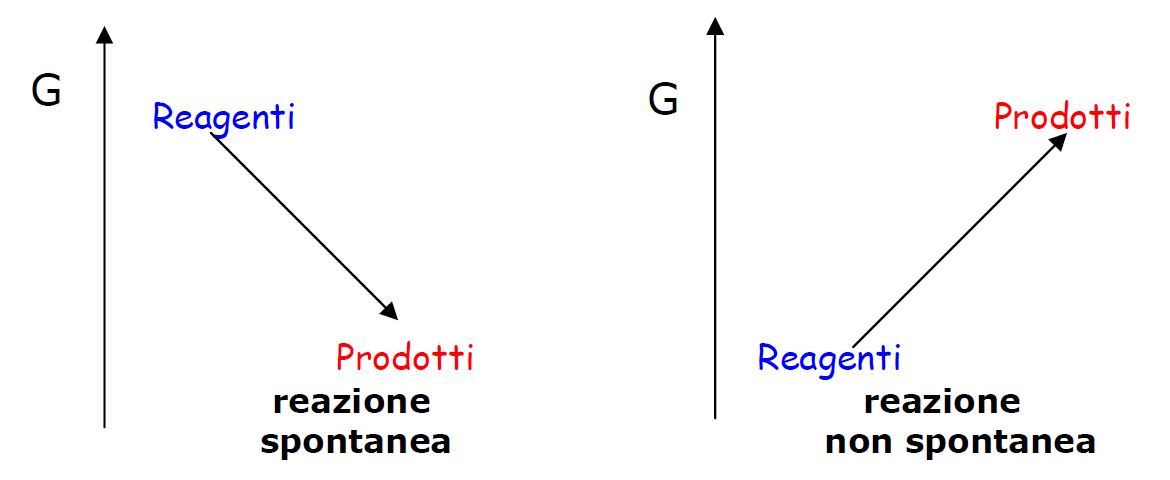 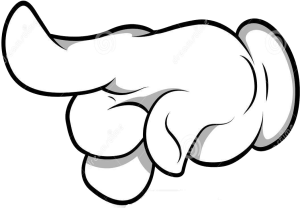 14
Reagenti
Prodotti
G
G
L'espressione per la variazione di energia libera di Gibbs:
DG = DH - T DS                 per una generica reazione 

Come per l’entalpia, anche per G possiamo definire l’energia di Gibbs standard G0  e l’energia di Gibbs di formazione DfG
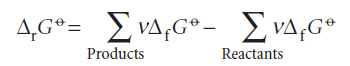 Reagenti
Prodotti
coordinata di reazione
coordinata di reazione
Energia libera di Gibbs e costante di equilibrio
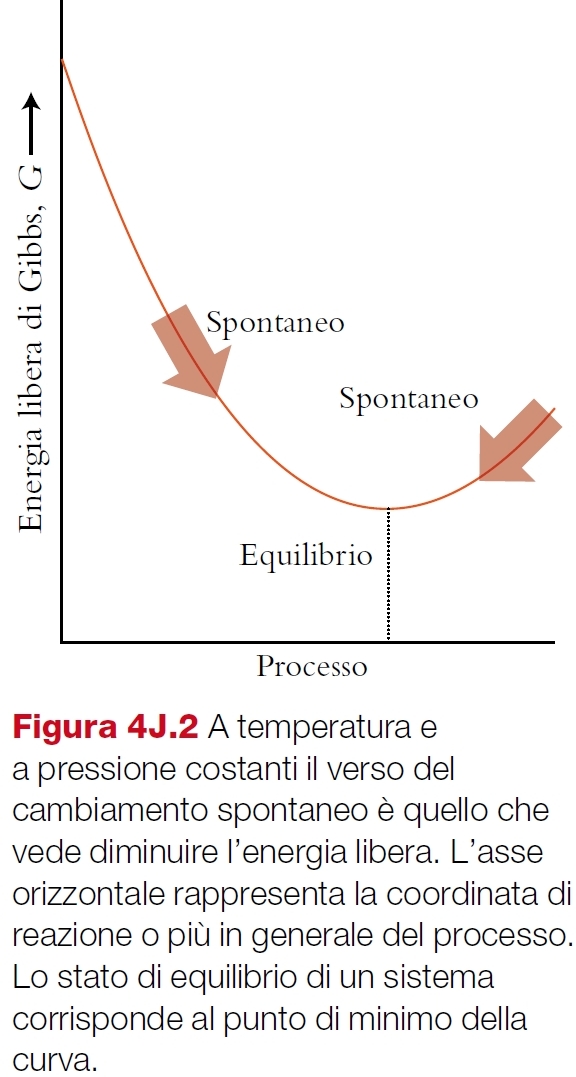 Terzo principio della termodinamica